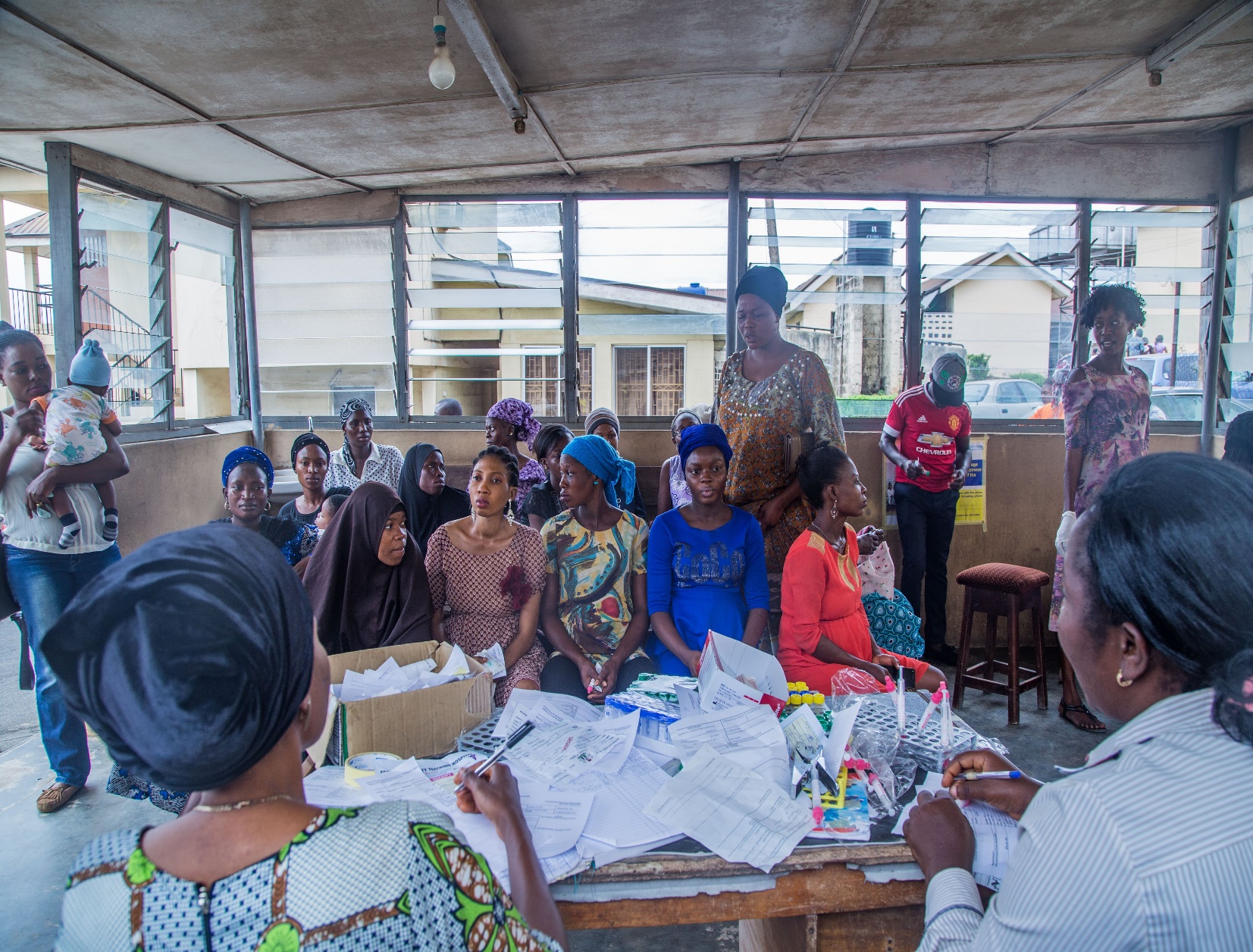 Improving Service Delivery for Girls and Women
Presented at the Summit for Governors’ Spouses
Abuja, 01.05.2019
Not on my watch!
Girls with high ambitions are forced to become mothers
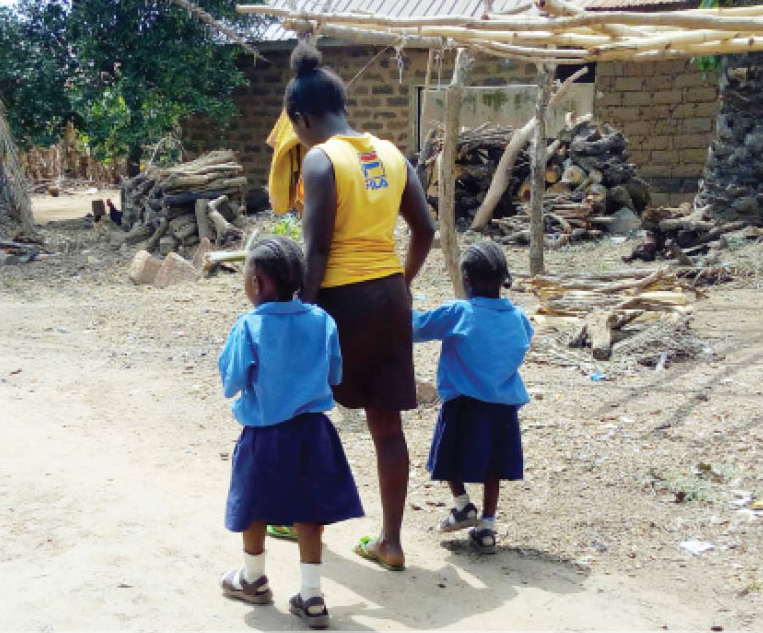 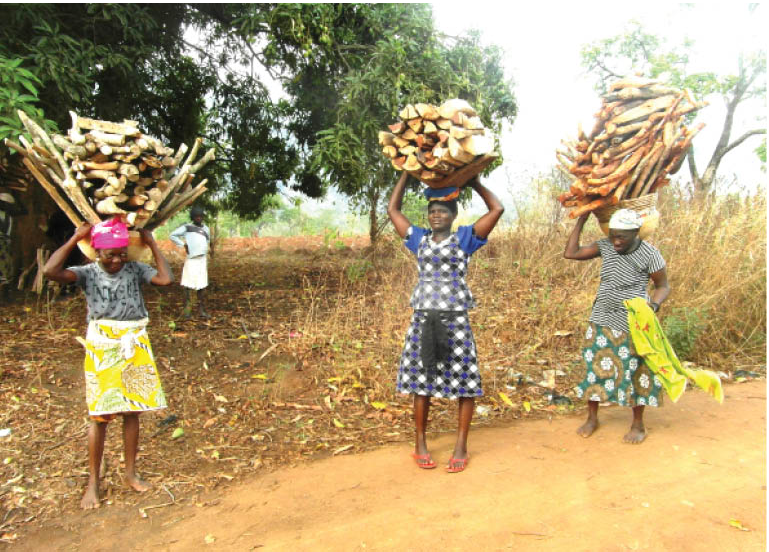 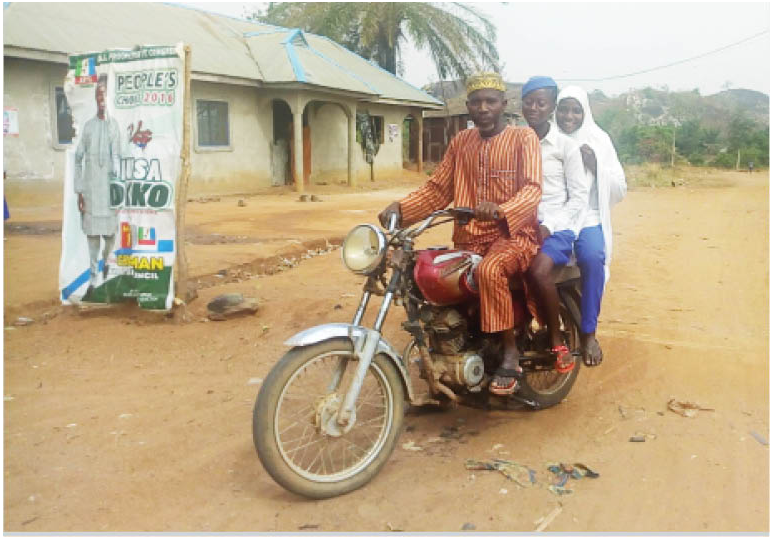 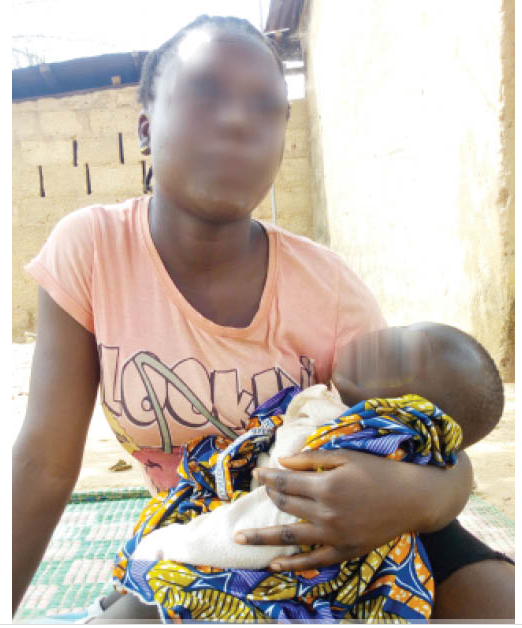 Abuja communities where girls are raped en route school
Source:  https://www.dailytrust.com.ng/abuja-communities-where-girls-are-raped-en-route-school.html
Issues Affecting Women in Nigeria
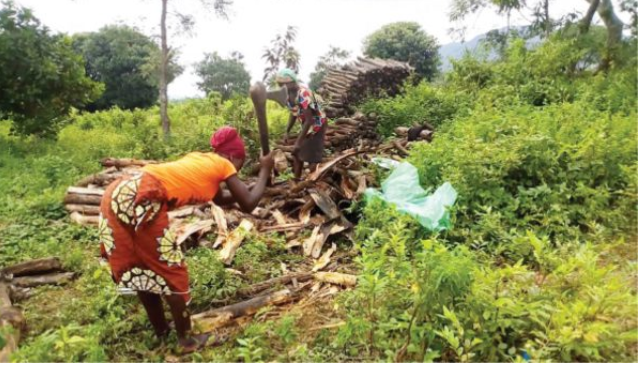 Education for Girls 

?
Women Representation in Politics
Women in Governance
Women Representation in Politics
Composition of the National Assembly 
by Gender
GENDER DISTRIBUTION OF SENATORS

6 Females  


103 Males
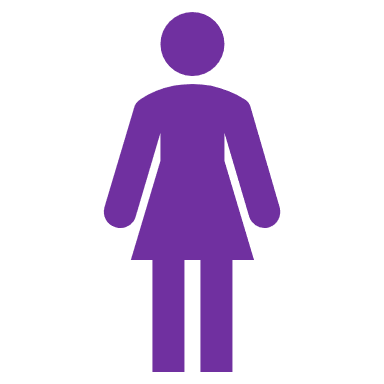 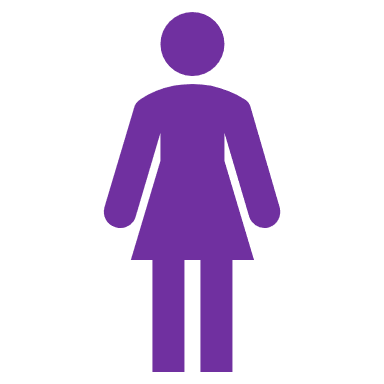 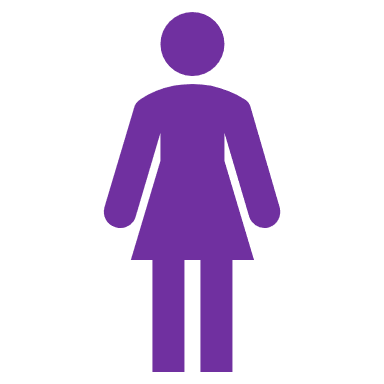 (One less than in
2015 which was 7)
4
[Speaker Notes: The Ninth Assembly is shaping up to be a unique one as the ruling APC is set to have a simple majority in both houses with wide margins. 
The results show that twenty-four out of the 66 senators who sought for a re-election into the 9th Senate will not be returning having lost out at the National Assembly elections. 
Prior to the elections, 33 senators earlier lost out in their bid for their respective party tickets during the primary elections, which took place in 2018. This informed their subsequent forays into other smaller parties where they picked up tickets on which they contested in an attempt to secure another term at the Nation Assembly.
Some of the senate who lost out at the polls include Senate President Bukola Saraki (PDP, Kwara State), Godswill Akpabio (APC, Akwa Ibom State), Nazif Gamawa (PDP, Bauchi), Rafiu Ibrahim (PDP, Kwara South), Tayo Alasoadura (APC, Ondo Central), Rilwan Adesoji (ADP, Oyo South), Duro Faseyi (PDP, Ekiti North), Mao Ohuabunwa (PDP, Abia North), Andy Uba (APC, Anambra, South), Victor Umeh	 (APC, Anambra Central), Shittu Ubali (PDP, Jigawa Northeast), Shehu Sani (PRP, Kaduna Central), Mohammed Hassan	(PDP, Yobe South), Binta Masi Garba (APC, Adamawa North), Abiodun Olujimi (PDP, Ekiti South), Hamman Isa Misau (PDP, Bauchi Central), Ahmed Ogembe (PDP, Kogi Central), Attai Aidoko (PDP, Kogi, East), Barnabas Gemade (SDP, Benue Northeast), Bob Effiong (APC, Akwa Ibom), David Umaru (APC, Niger East) etc. 
 The race is on for leadership of both the Senate and the Federal House of Representatives.  The leading ranking Senators vying for the leadership of the Senate are Ahmed Lawan (Yobe State) and Ali Ndume (Borno State). The party leadership has practically endorsed the aspiration of Ahmed Lawan who had earlier been nudged for the position as far back as 2015 . Ali Ndume, who is presently Senate Leader, lashed out at the APC chairman, has rejected the endorsement, describing it as unconstitutional.]
Women Representation in Politics (Cont’d)
Composition of the National Assembly by Gender
GENDER DISTRIBUTION House of Representatives
TRIBUTION OF REPS

11 Females  



345 Males
(11 less than in
2015 which was 22)
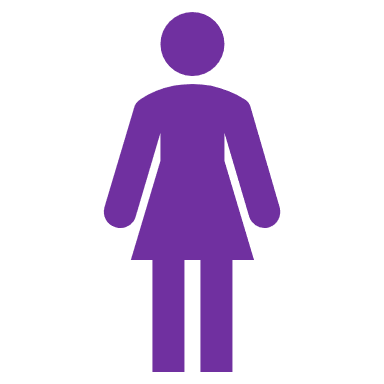 Only 4 Deputy Governors in 2019      2 less than 2015
[Speaker Notes: The Ninth Assembly is shaping up to be a unique one as the ruling APC is set to have a simple majority in both houses with wide margins. 
The results show that twenty-four out of the 66 senators who sought for a re-election into the 9th Senate will not be returning having lost out at the National Assembly elections. 
Prior to the elections, 33 senators earlier lost out in their bid for their respective party tickets during the primary elections, which took place in 2018. This informed their subsequent forays into other smaller parties where they picked up tickets on which they contested in an attempt to secure another term at the Nation Assembly.
Some of the senate who lost out at the polls include Senate President Bukola Saraki (PDP, Kwara State), Godswill Akpabio (APC, Akwa Ibom State), Nazif Gamawa (PDP, Bauchi), Rafiu Ibrahim (PDP, Kwara South), Tayo Alasoadura (APC, Ondo Central), Rilwan Adesoji (ADP, Oyo South), Duro Faseyi (PDP, Ekiti North), Mao Ohuabunwa (PDP, Abia North), Andy Uba (APC, Anambra, South), Victor Umeh	 (APC, Anambra Central), Shittu Ubali (PDP, Jigawa Northeast), Shehu Sani (PRP, Kaduna Central), Mohammed Hassan	(PDP, Yobe South), Binta Masi Garba (APC, Adamawa North), Abiodun Olujimi (PDP, Ekiti South), Hamman Isa Misau (PDP, Bauchi Central), Ahmed Ogembe (PDP, Kogi Central), Attai Aidoko (PDP, Kogi, East), Barnabas Gemade (SDP, Benue Northeast), Bob Effiong (APC, Akwa Ibom), David Umaru (APC, Niger East) etc. 
 The race is on for leadership of both the Senate and the Federal House of Representatives.  The leading ranking Senators vying for the leadership of the Senate are Ahmed Lawan (Yobe State) and Ali Ndume (Borno State). The party leadership has practically endorsed the aspiration of Ahmed Lawan who had earlier been nudged for the position as far back as 2015 . Ali Ndume, who is presently Senate Leader, lashed out at the APC chairman, has rejected the endorsement, describing it as unconstitutional.]
About PERL
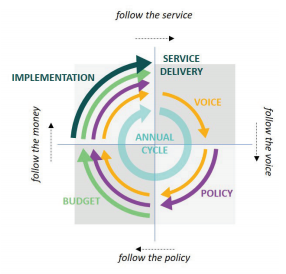 The Partnership to Engage, Reform and Learn (PERL) is a public-sector accountability and governance programme working to achieve improvements in governance and service delivery, primarily focussing on health, education, water and agriculture services.
[Speaker Notes: The Partnership to Engage, Reform and Learn (PERL) is a public-sector accountability and governance programme working to achieve improvements in governance and service delivery, primarily focussing on health, education, water and agriculture services. 

PERL builds on two decades of learning and experience from supporting governance reform in Nigeria through various ways of working in partnership with governments, citizens, parliaments, media and the private sector. 

PERL recognises that demonstrating the link between governance reforms and improved service delivery for citizens is critical, which is why civic engagement is an integrated part of every aspect of its approach.]
Women in Governance
The goal of the Women in Governance Intervention is to strengthen women occupying various positions of responsibility and leadership in government to be change agents in their organisations and deliver quality public goods and services to citizens

Community of Practice 
Mentoring
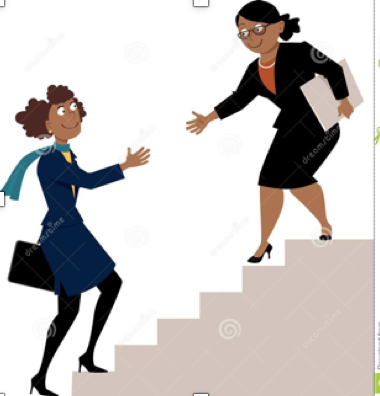 What you can do
Use your influence and power for: 
Gender mainstreaming in plans, policies and budgets
Affirmative actions in appointments
Advocate for your issue
Economic empowerment of women
Meet policy makers, meet influential leaders in politics, meet the private sector
Go to schools
Fundraising 
Talk to relevant professional associations and civil society (medical, agricultural, educational)